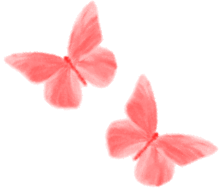 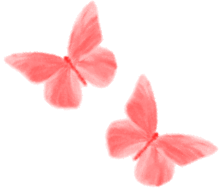 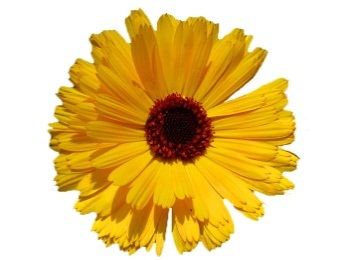 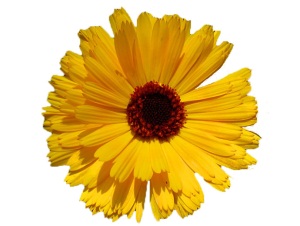 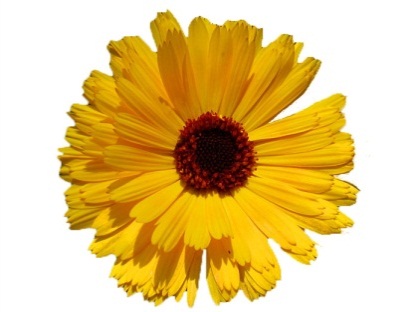 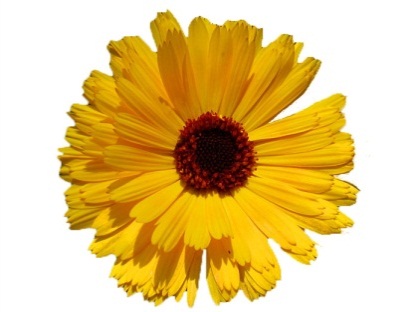 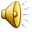 Белый широкогрудый
Бронзовый широкогрудый
Чёрный тихорецкий
северокавказская
Домашнее задание
Стр. 100, задание 1, 2